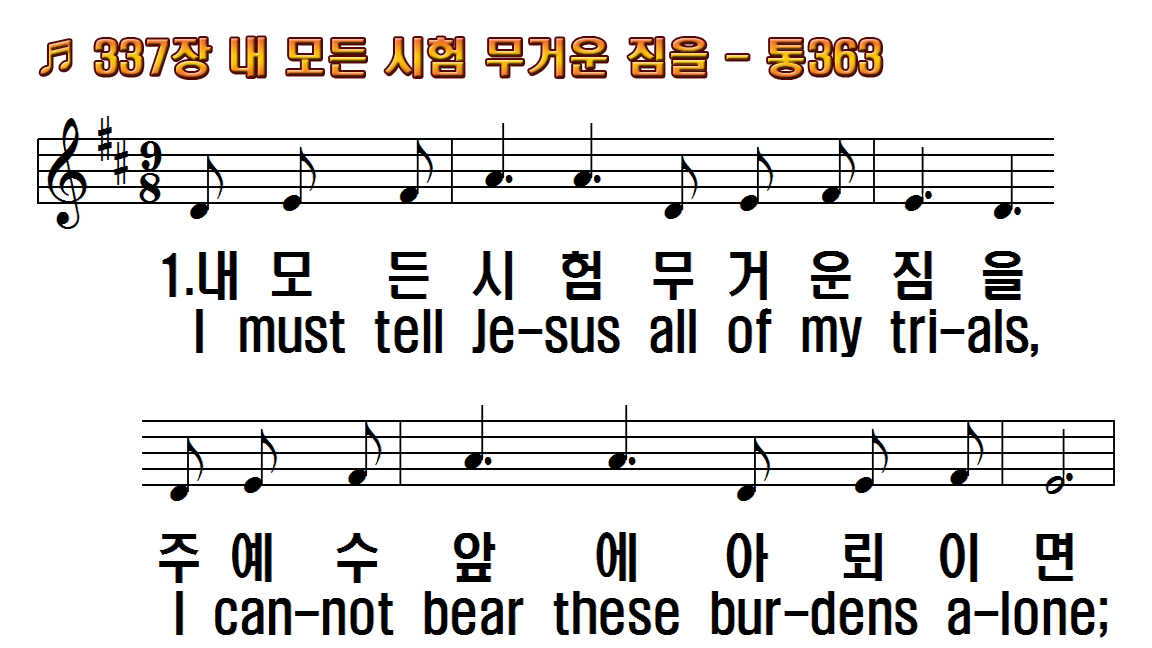 1.내 모든 시험 무거운
2.내 모든 괴롬 닥치는
3.내 짐이 점점 무거워
4.마음의 시험 무서운
후.무거운 짐을 나 홀로
1.I must tell Jesus all of
2.I must tell Jesus all of
3.Tempted and tried I
4.O how the world to
R.I must tell Jesus! I
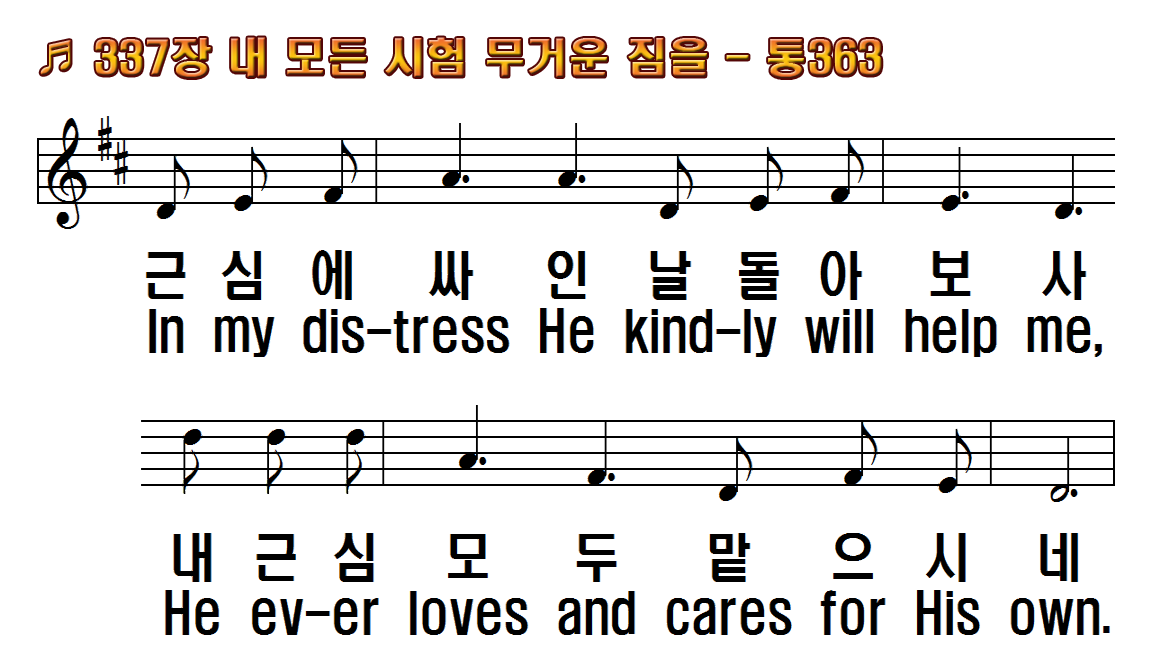 1.내 모든 시험 무거운
2.내 모든 괴롬 닥치는
3.내 짐이 점점 무거워
4.마음의 시험 무서운
후.무거운 짐을 나 홀로
1.I must tell Jesus all of
2.I must tell Jesus all of
3.Tempted and tried I
4.O how the world to
R.I must tell Jesus! I
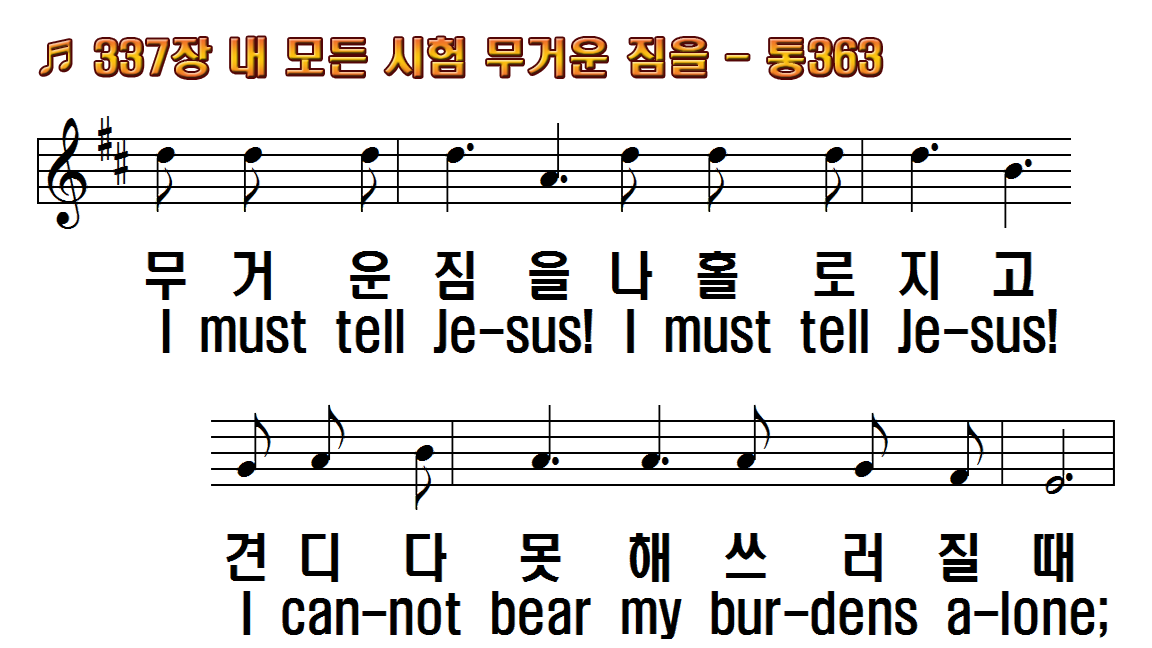 1.내 모든 시험 무거운
2.내 모든 괴롬 닥치는
3.내 짐이 점점 무거워
4.마음의 시험 무서운
후.무거운 짐을 나 홀로
1.I must tell Jesus all of
2.I must tell Jesus all of
3.Tempted and tried I
4.O how the world to
R.I must tell Jesus! I
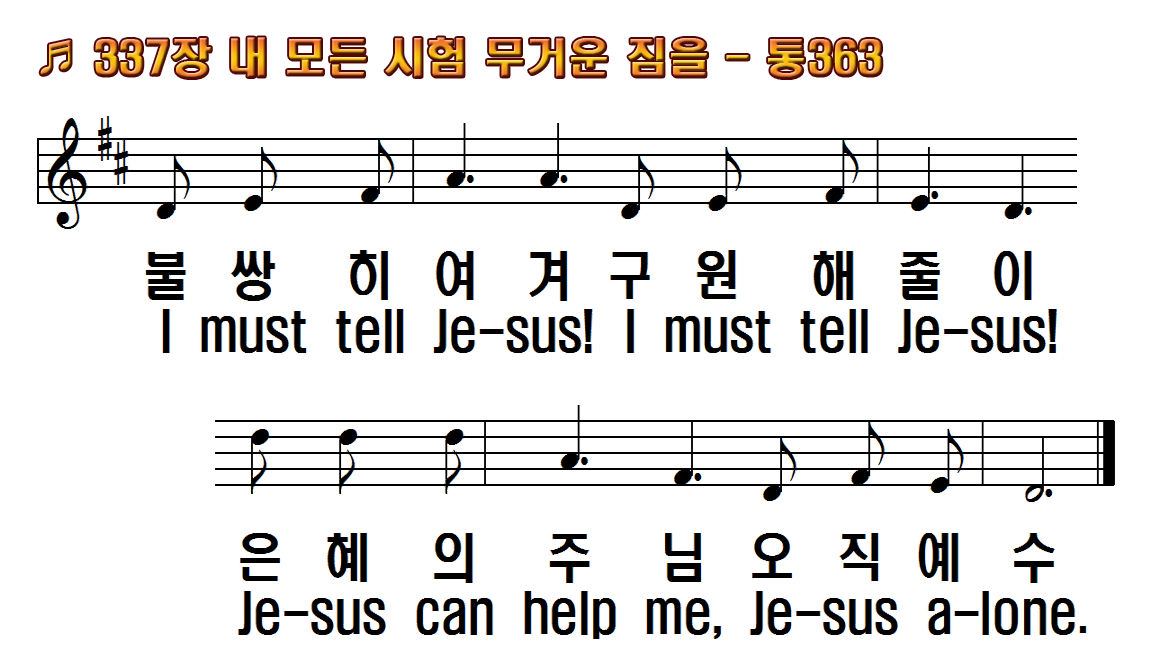 1.내 모든 시험 무거운
2.내 모든 괴롬 닥치는
3.내 짐이 점점 무거워
4.마음의 시험 무서운
후.무거운 짐을 나 홀로
1.I must tell Jesus all of
2.I must tell Jesus all of
3.Tempted and tried I
4.O how the world to
R.I must tell Jesus! I
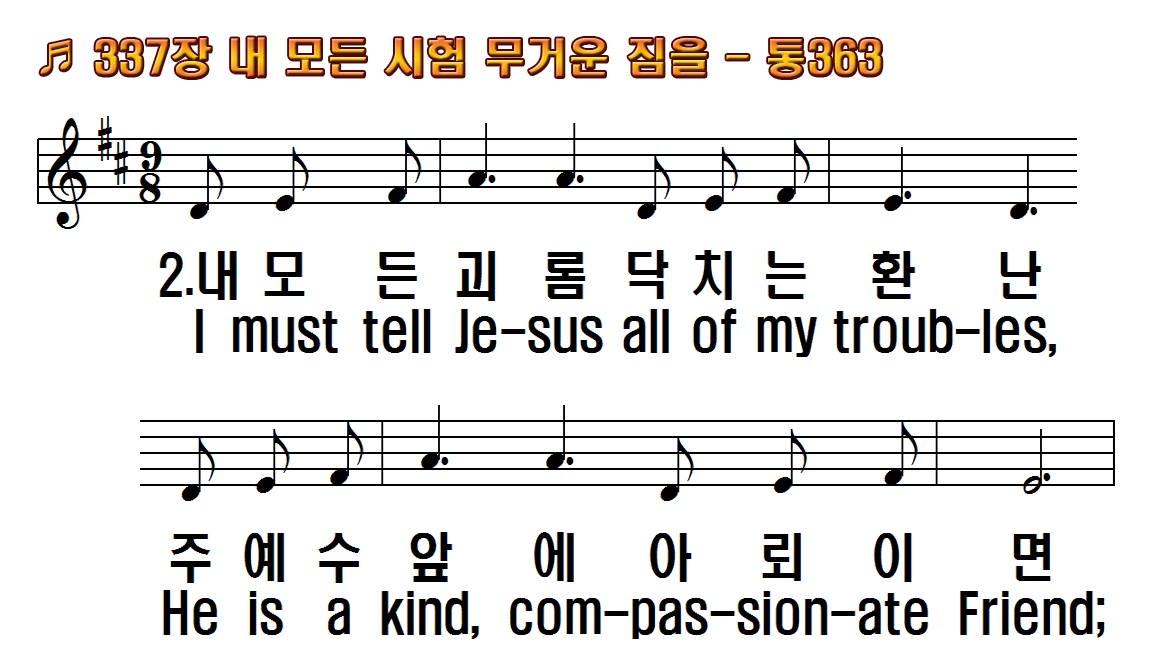 1.내 모든 시험 무거운
2.내 모든 괴롬 닥치는
3.내 짐이 점점 무거워
4.마음의 시험 무서운
후.무거운 짐을 나 홀로
1.I must tell Jesus all of
2.I must tell Jesus all of
3.Tempted and tried I
4.O how the world to
R.I must tell Jesus! I
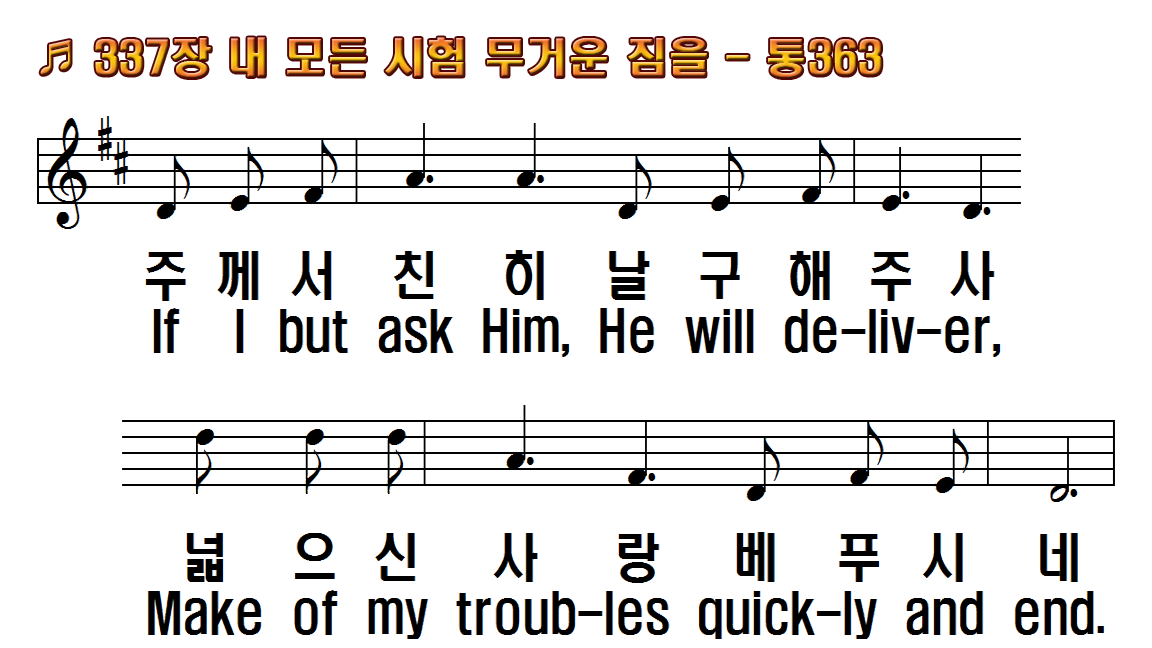 1.내 모든 시험 무거운
2.내 모든 괴롬 닥치는
3.내 짐이 점점 무거워
4.마음의 시험 무서운
후.무거운 짐을 나 홀로
1.I must tell Jesus all of
2.I must tell Jesus all of
3.Tempted and tried I
4.O how the world to
R.I must tell Jesus! I
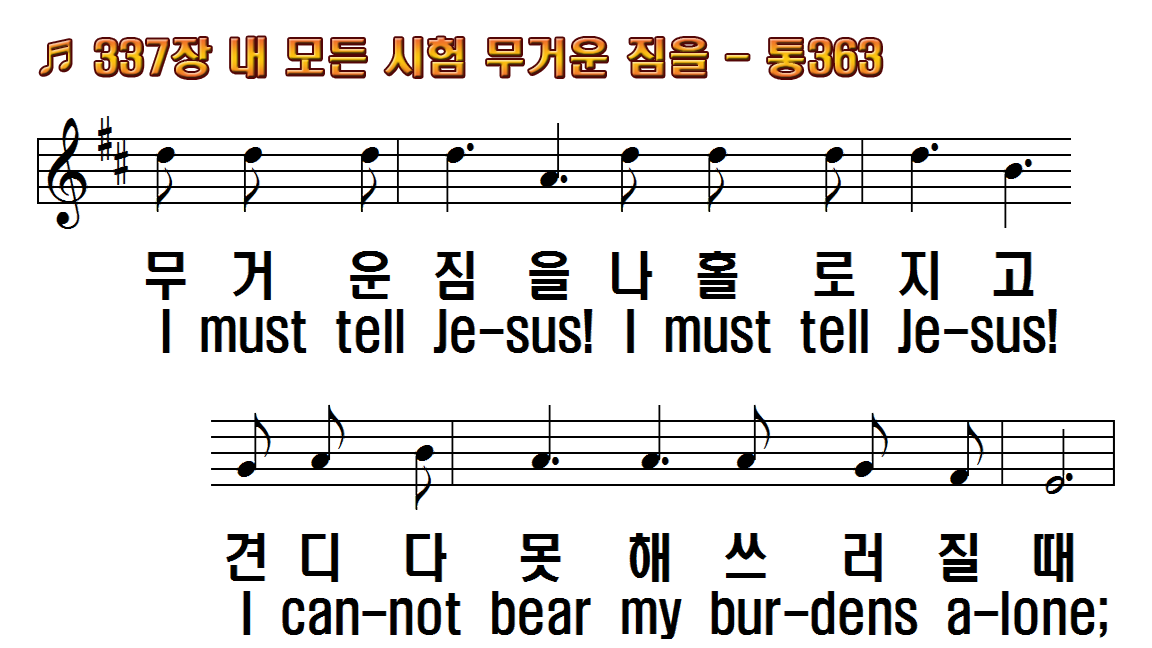 1.내 모든 시험 무거운
2.내 모든 괴롬 닥치는
3.내 짐이 점점 무거워
4.마음의 시험 무서운
후.무거운 짐을 나 홀로
1.I must tell Jesus all of
2.I must tell Jesus all of
3.Tempted and tried I
4.O how the world to
R.I must tell Jesus! I
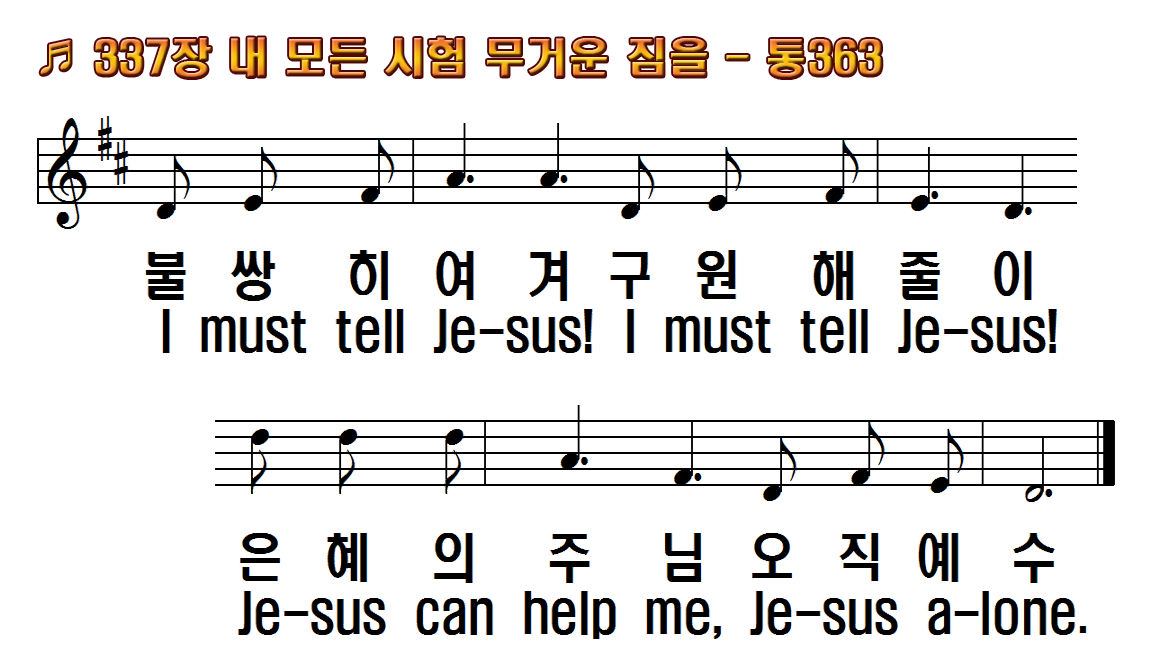 1.내 모든 시험 무거운
2.내 모든 괴롬 닥치는
3.내 짐이 점점 무거워
4.마음의 시험 무서운
후.무거운 짐을 나 홀로
1.I must tell Jesus all of
2.I must tell Jesus all of
3.Tempted and tried I
4.O how the world to
R.I must tell Jesus! I
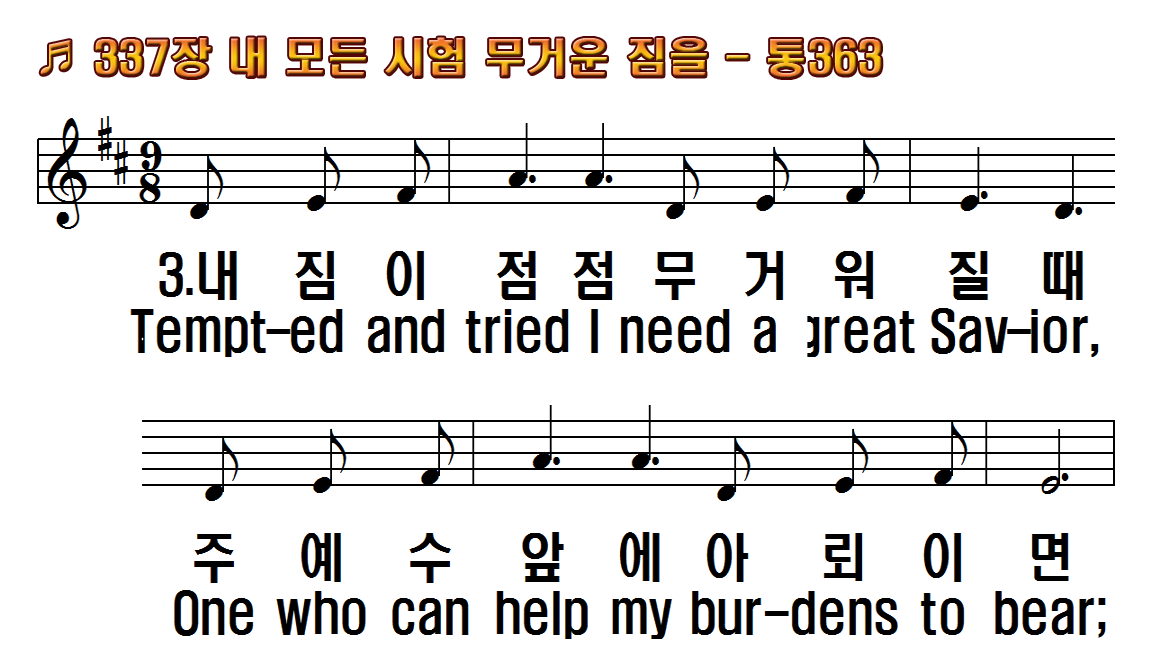 1.내 모든 시험 무거운
2.내 모든 괴롬 닥치는
3.내 짐이 점점 무거워
4.마음의 시험 무서운
후.무거운 짐을 나 홀로
1.I must tell Jesus all of
2.I must tell Jesus all of
3.Tempted and tried I
4.O how the world to
R.I must tell Jesus! I
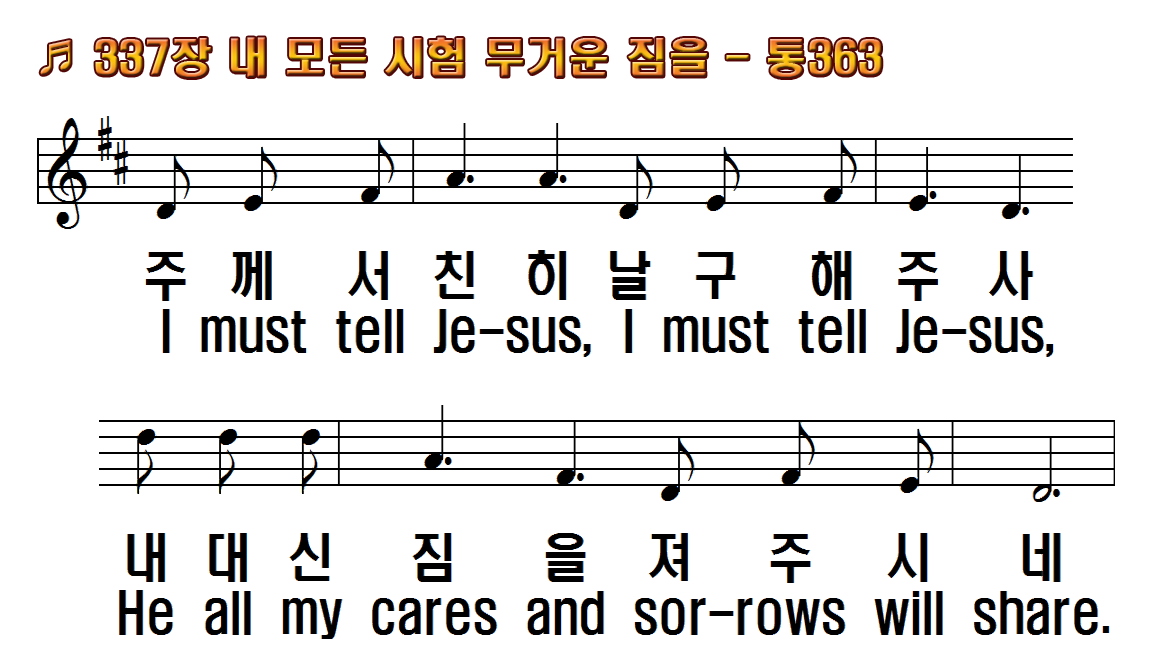 1.내 모든 시험 무거운
2.내 모든 괴롬 닥치는
3.내 짐이 점점 무거워
4.마음의 시험 무서운
후.무거운 짐을 나 홀로
1.I must tell Jesus all of
2.I must tell Jesus all of
3.Tempted and tried I
4.O how the world to
R.I must tell Jesus! I
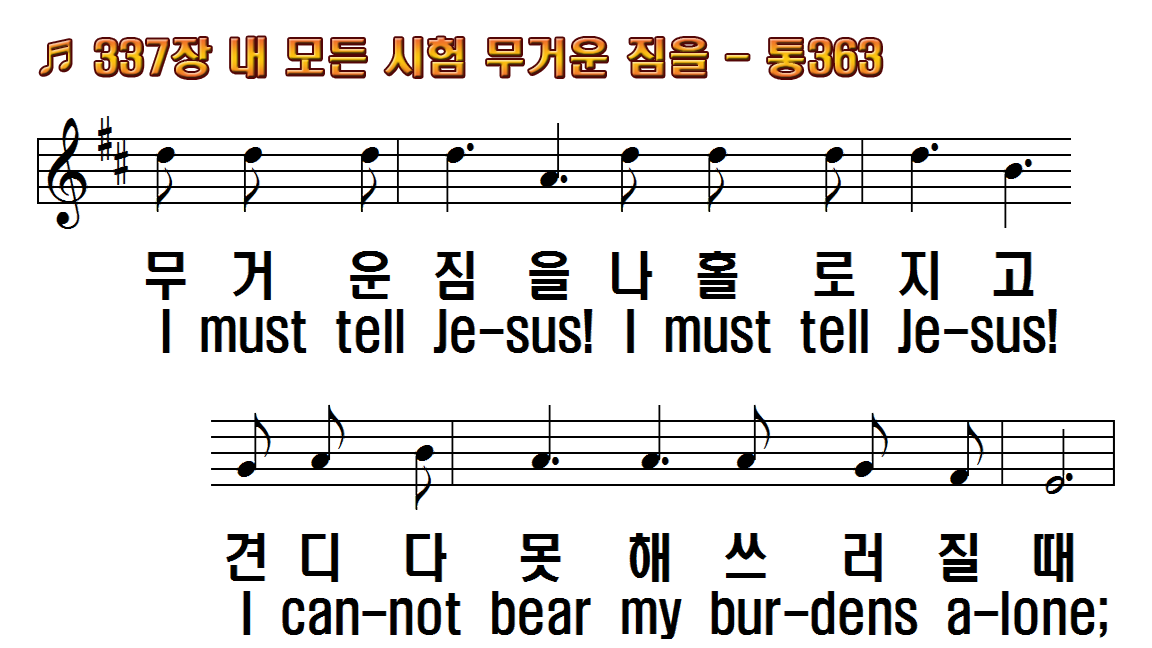 1.내 모든 시험 무거운
2.내 모든 괴롬 닥치는
3.내 짐이 점점 무거워
4.마음의 시험 무서운
후.무거운 짐을 나 홀로
1.I must tell Jesus all of
2.I must tell Jesus all of
3.Tempted and tried I
4.O how the world to
R.I must tell Jesus! I
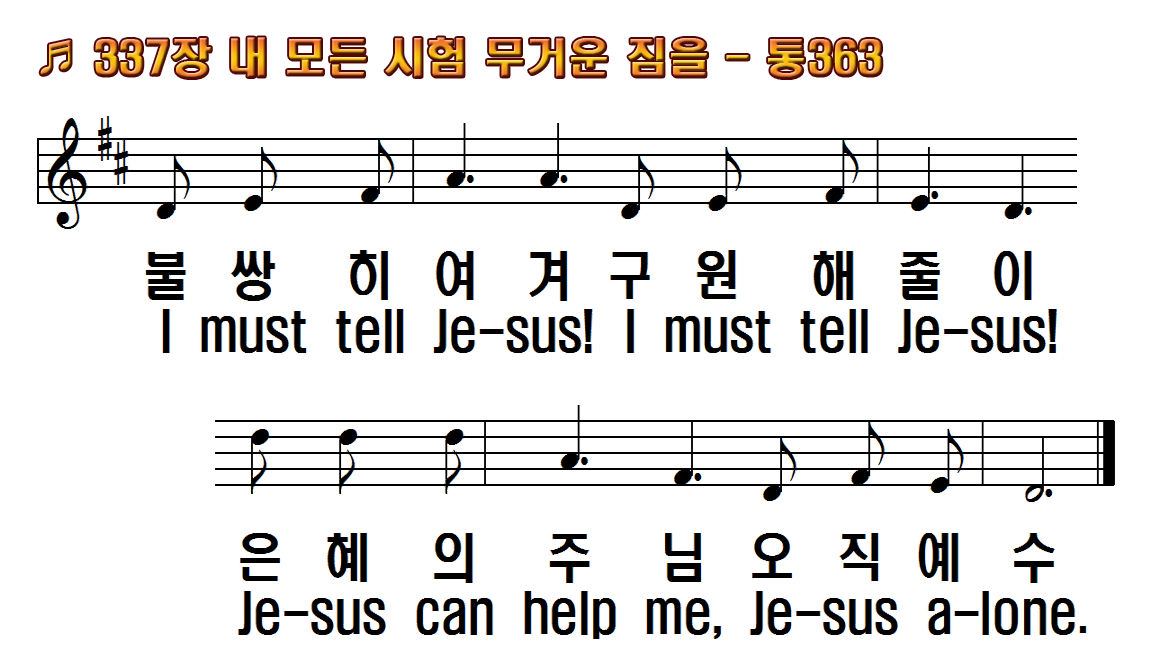 1.내 모든 시험 무거운
2.내 모든 괴롬 닥치는
3.내 짐이 점점 무거워
4.마음의 시험 무서운
후.무거운 짐을 나 홀로
1.I must tell Jesus all of
2.I must tell Jesus all of
3.Tempted and tried I
4.O how the world to
R.I must tell Jesus! I
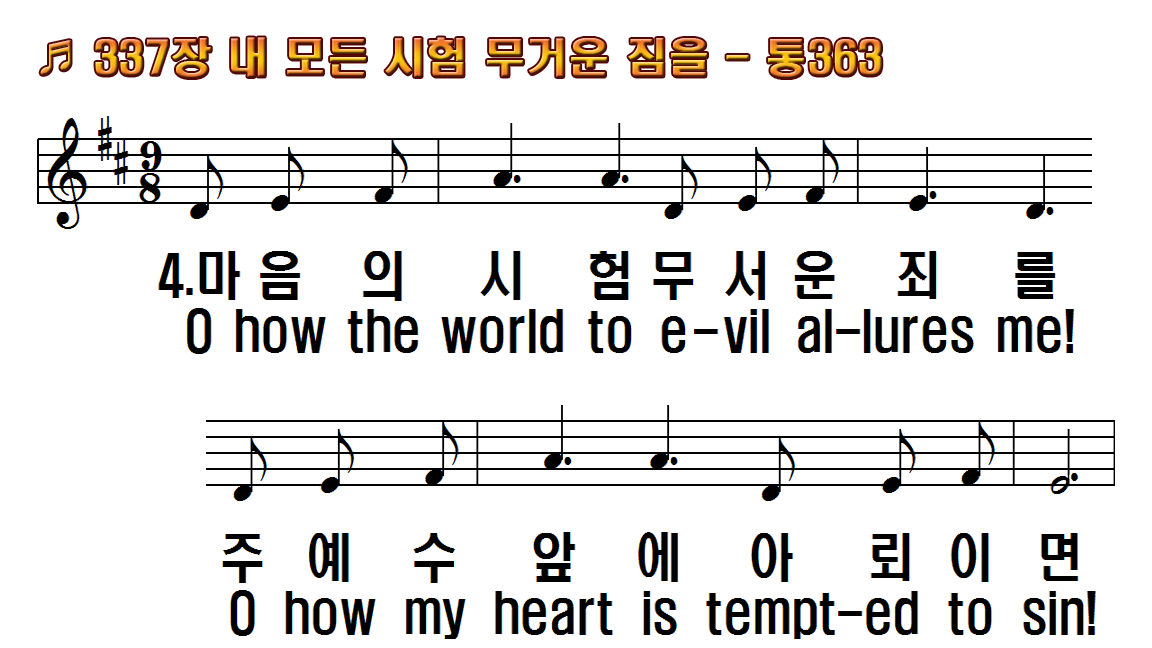 1.내 모든 시험 무거운
2.내 모든 괴롬 닥치는
3.내 짐이 점점 무거워
4.마음의 시험 무서운
후.무거운 짐을 나 홀로
1.I must tell Jesus all of
2.I must tell Jesus all of
3.Tempted and tried I
4.O how the world to
R.I must tell Jesus! I
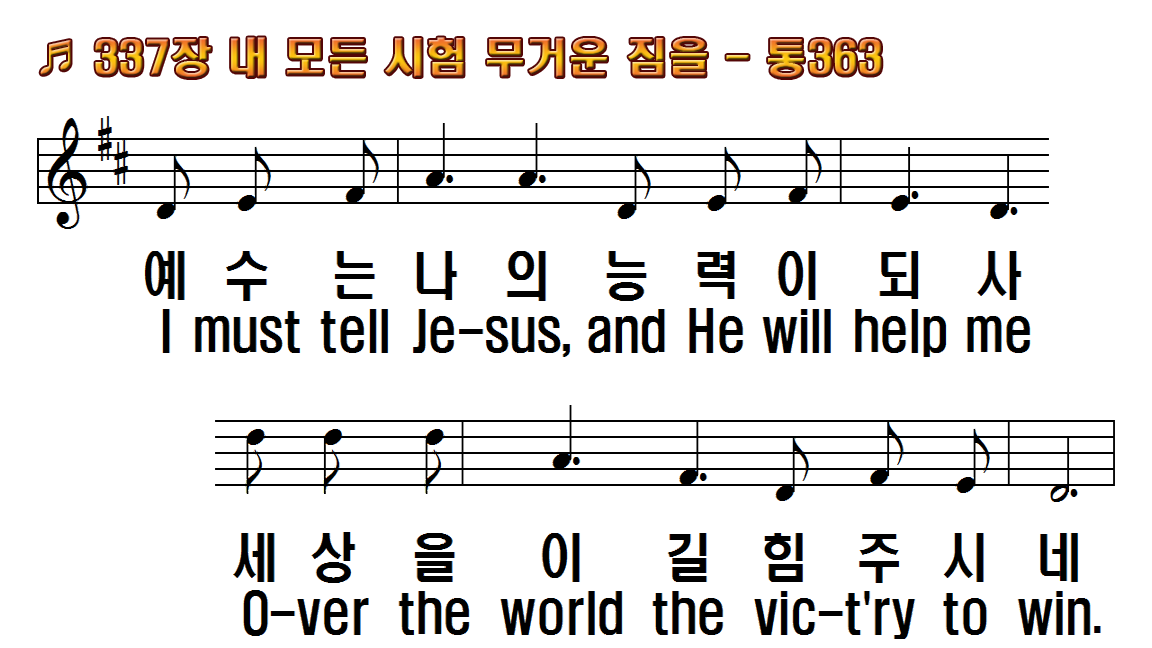 1.내 모든 시험 무거운
2.내 모든 괴롬 닥치는
3.내 짐이 점점 무거워
4.마음의 시험 무서운
후.무거운 짐을 나 홀로
1.I must tell Jesus all of
2.I must tell Jesus all of
3.Tempted and tried I
4.O how the world to
R.I must tell Jesus! I
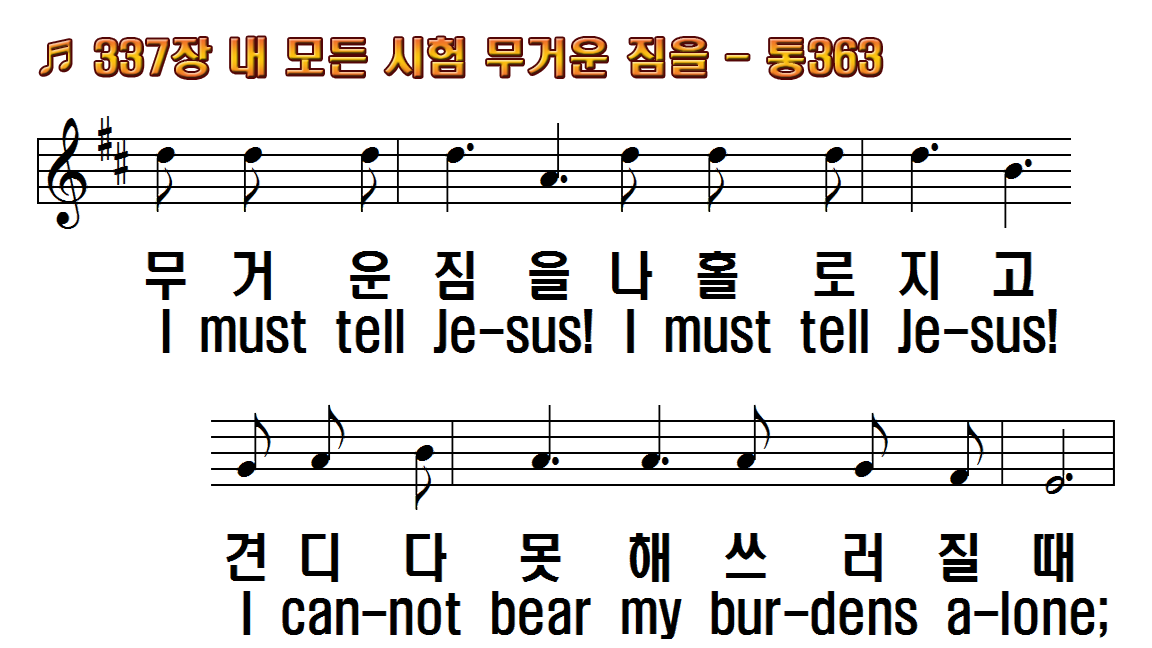 1.내 모든 시험 무거운
2.내 모든 괴롬 닥치는
3.내 짐이 점점 무거워
4.마음의 시험 무서운
후.무거운 짐을 나 홀로
1.I must tell Jesus all of
2.I must tell Jesus all of
3.Tempted and tried I
4.O how the world to
R.I must tell Jesus! I
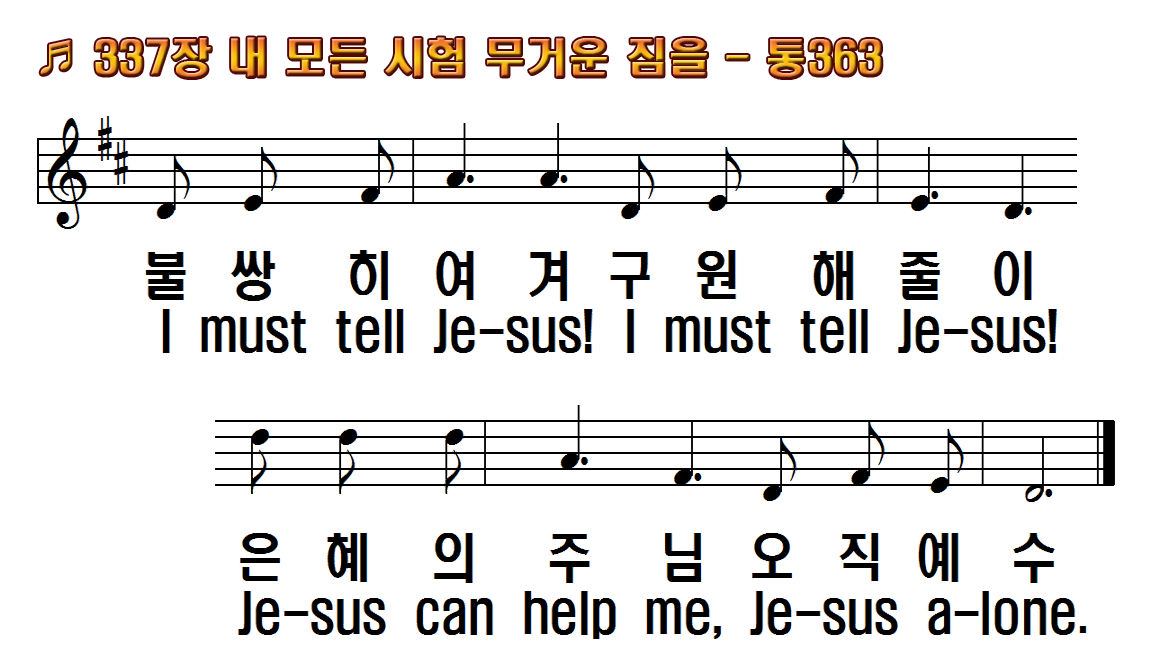 1.내 모든 시험 무거운
2.내 모든 괴롬 닥치는
3.내 짐이 점점 무거워
4.마음의 시험 무서운
후.무거운 짐을 나 홀로
1.I must tell Jesus all of
2.I must tell Jesus all of
3.Tempted and tried I
4.O how the world to
R.I must tell Jesus! I
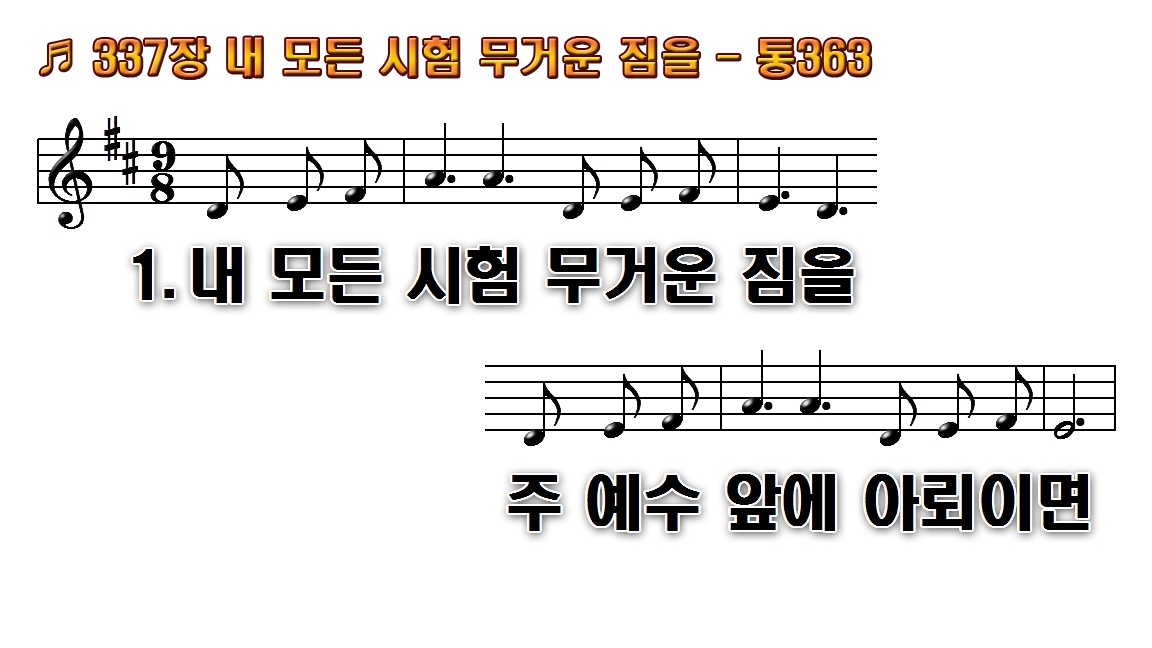 1.내 모든 시험 무거운
2.내 모든 괴롬 닥치는
3.내 짐이 점점 무거워질
4.마음의 시험 무서운
후.무거운 짐을 나 홀로
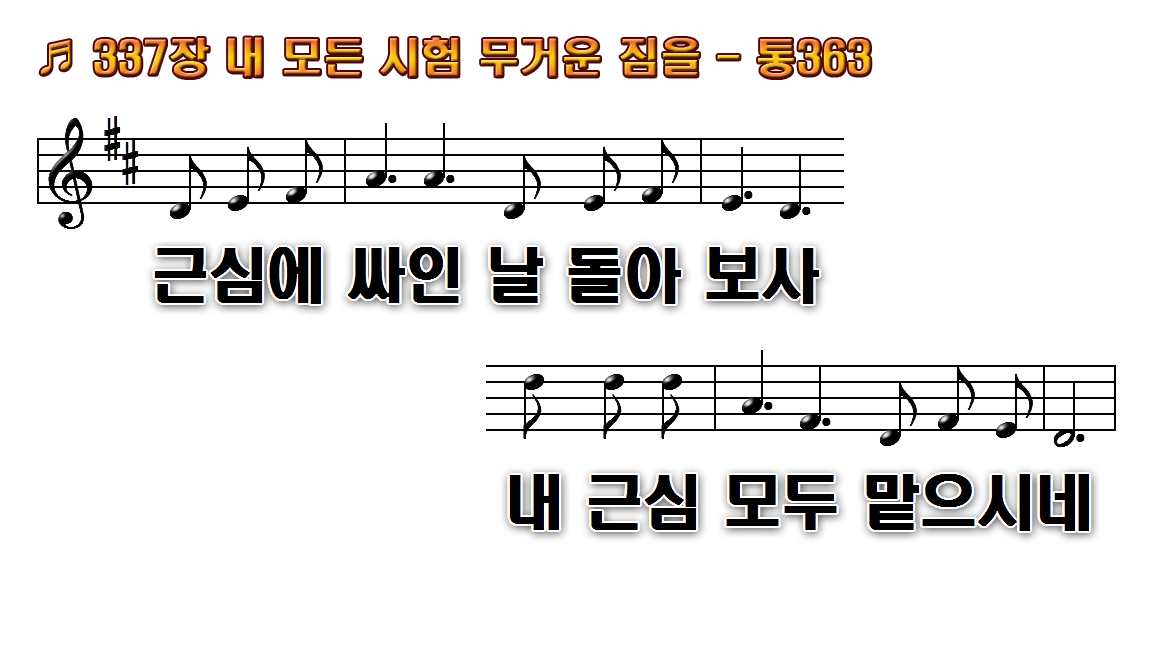 1.내 모든 시험 무거운
2.내 모든 괴롬 닥치는
3.내 짐이 점점 무거워질
4.마음의 시험 무서운
후.무거운 짐을 나 홀로
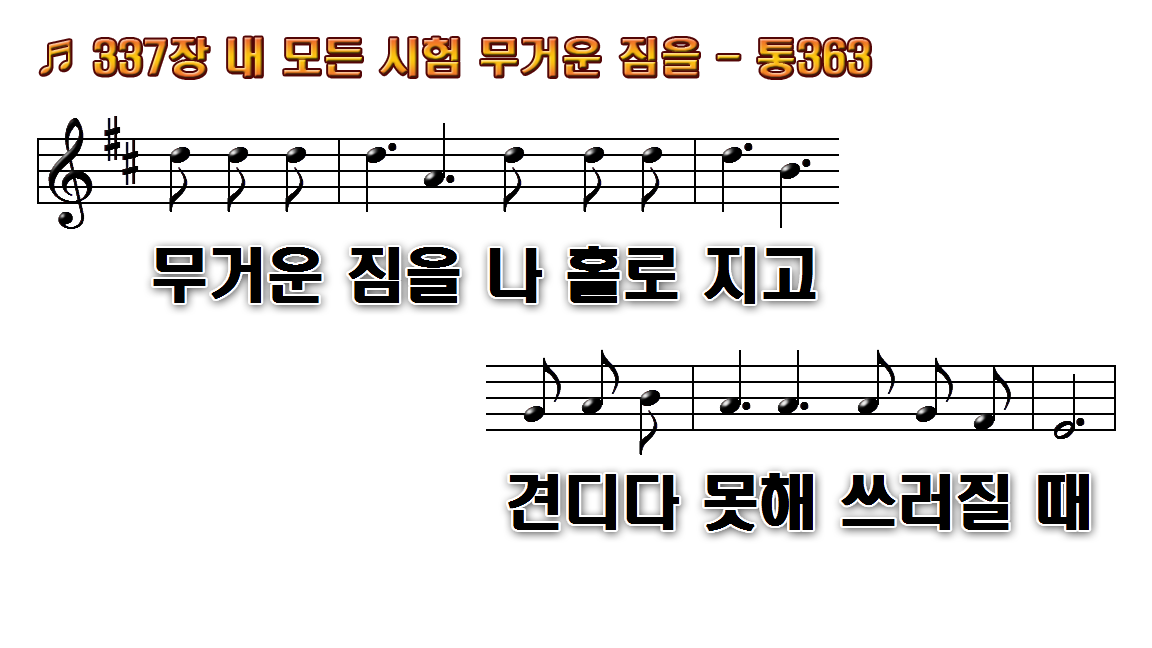 1.내 모든 시험 무거운
2.내 모든 괴롬 닥치는
3.내 짐이 점점 무거워질
4.마음의 시험 무서운
후.무거운 짐을 나 홀로
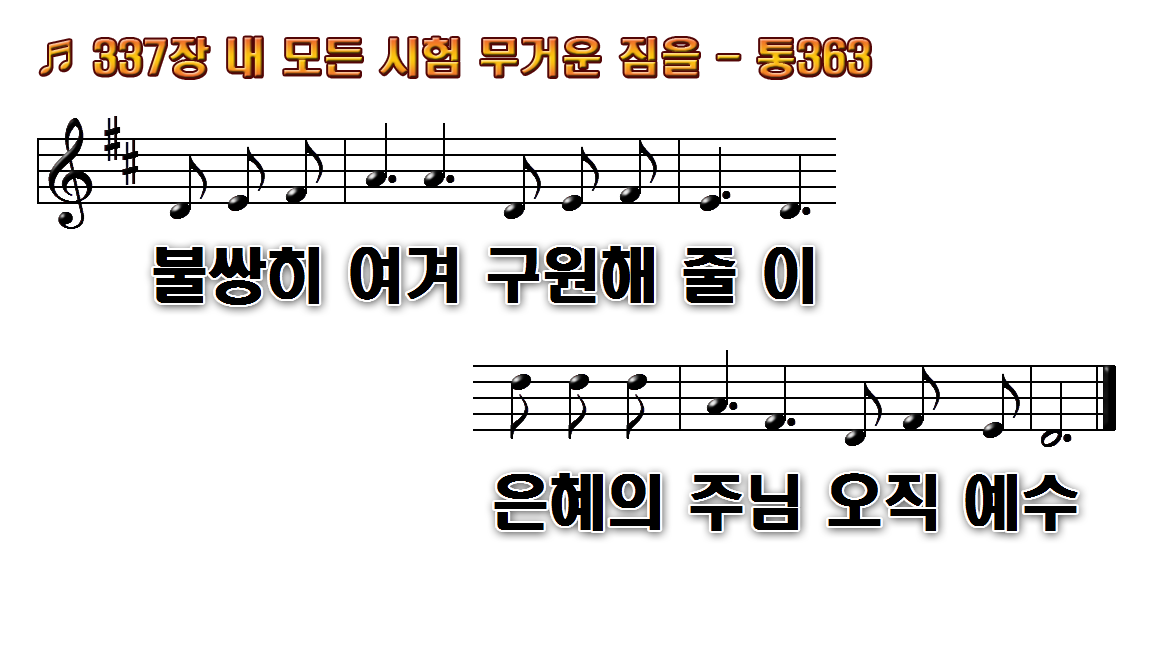 1.내 모든 시험 무거운
2.내 모든 괴롬 닥치는
3.내 짐이 점점 무거워질
4.마음의 시험 무서운
후.무거운 짐을 나 홀로
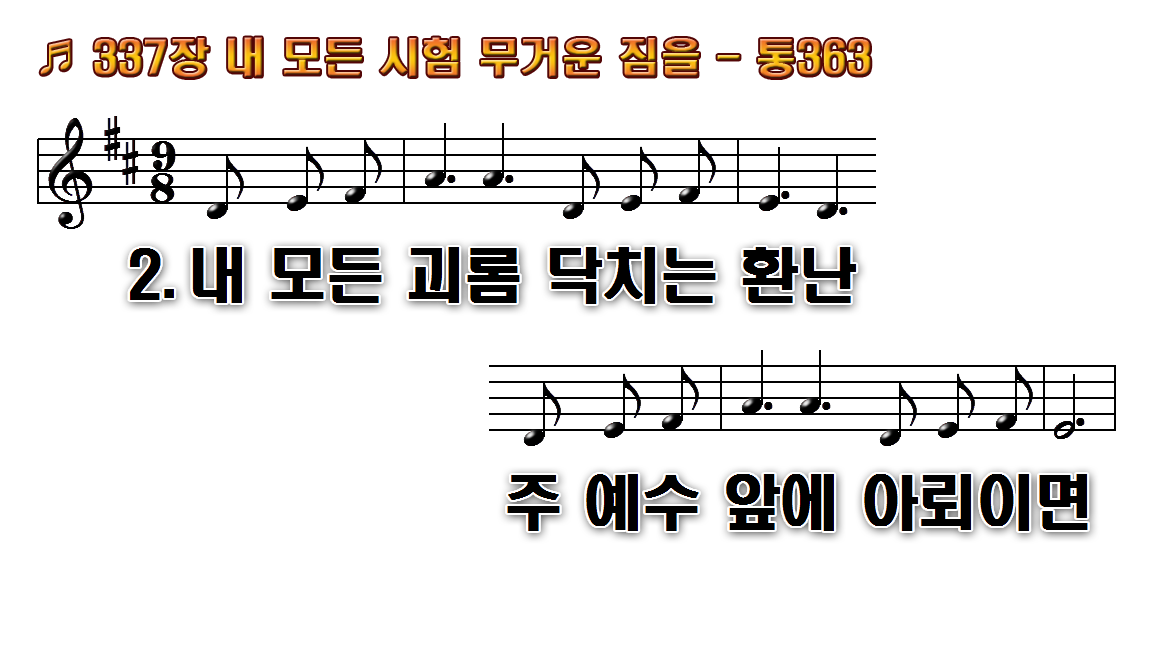 1.내 모든 시험 무거운
2.내 모든 괴롬 닥치는
3.내 짐이 점점 무거워질
4.마음의 시험 무서운
후.무거운 짐을 나 홀로
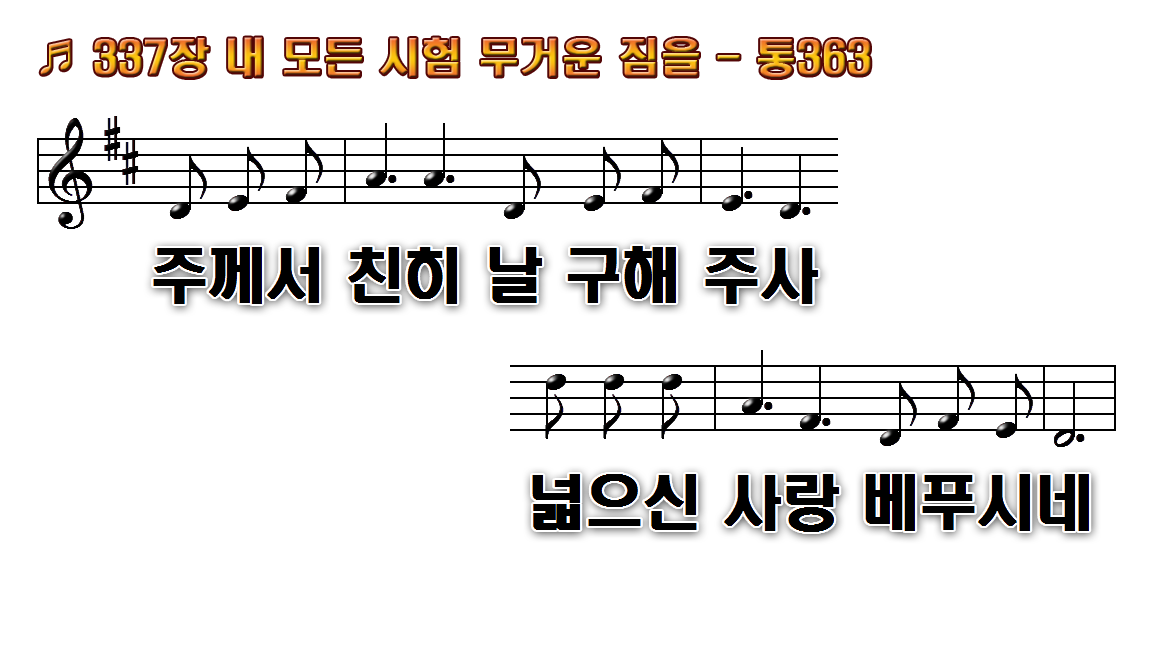 1.내 모든 시험 무거운
2.내 모든 괴롬 닥치는
3.내 짐이 점점 무거워질
4.마음의 시험 무서운
후.무거운 짐을 나 홀로
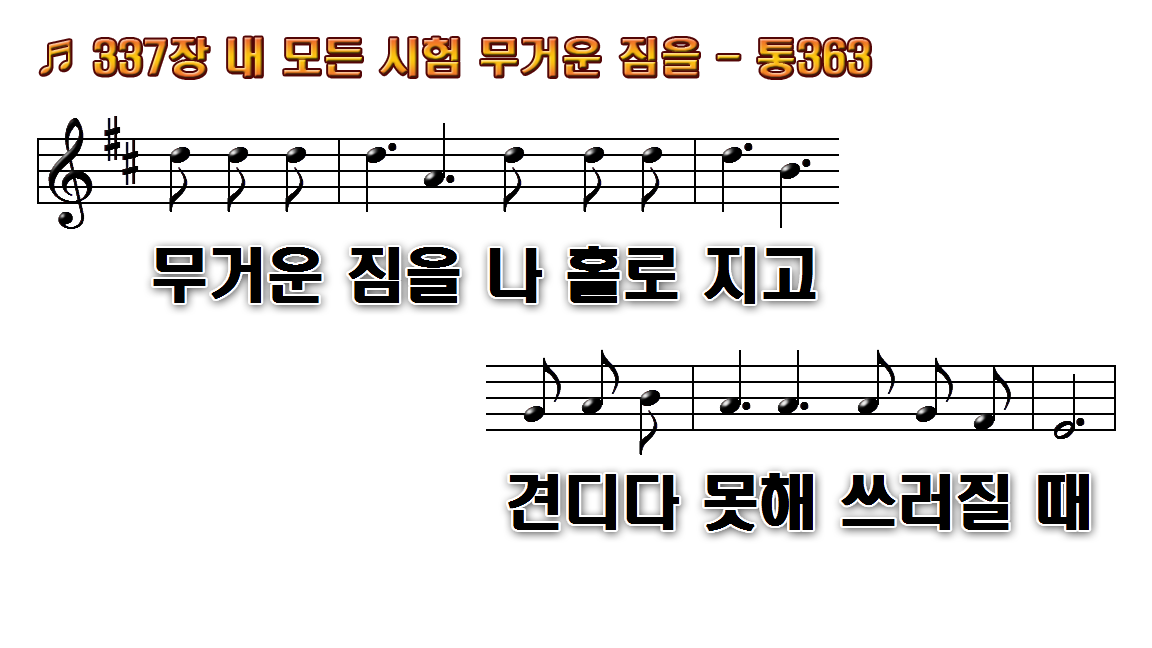 1.내 모든 시험 무거운
2.내 모든 괴롬 닥치는
3.내 짐이 점점 무거워질
4.마음의 시험 무서운
후.무거운 짐을 나 홀로
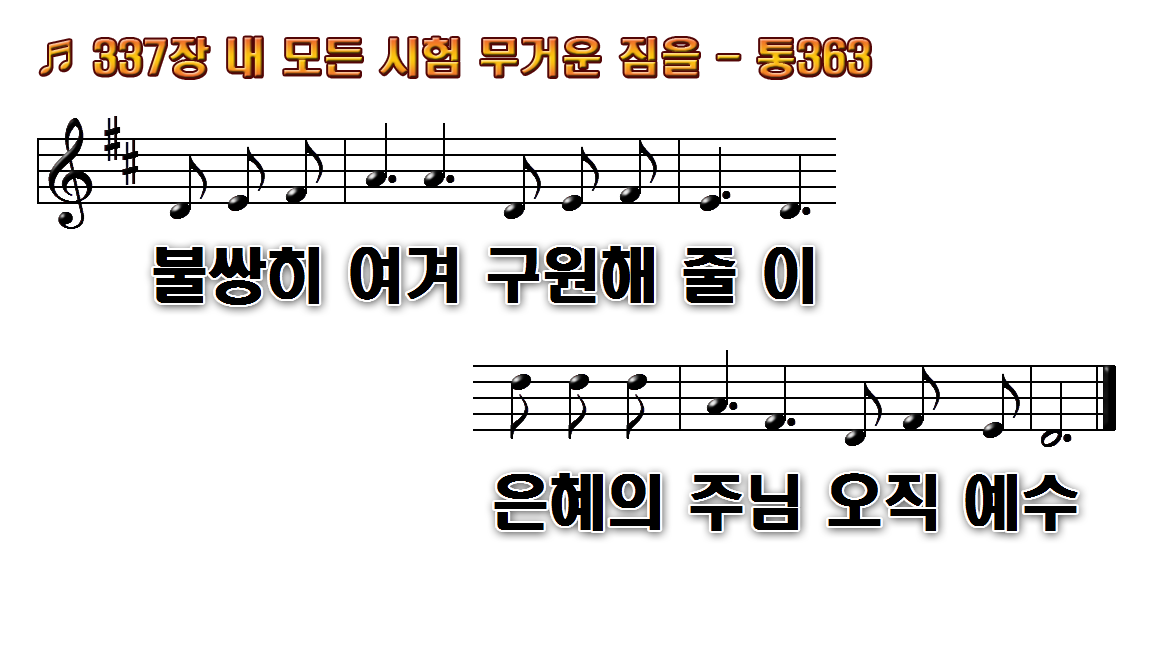 1.내 모든 시험 무거운
2.내 모든 괴롬 닥치는
3.내 짐이 점점 무거워질
4.마음의 시험 무서운
후.무거운 짐을 나 홀로
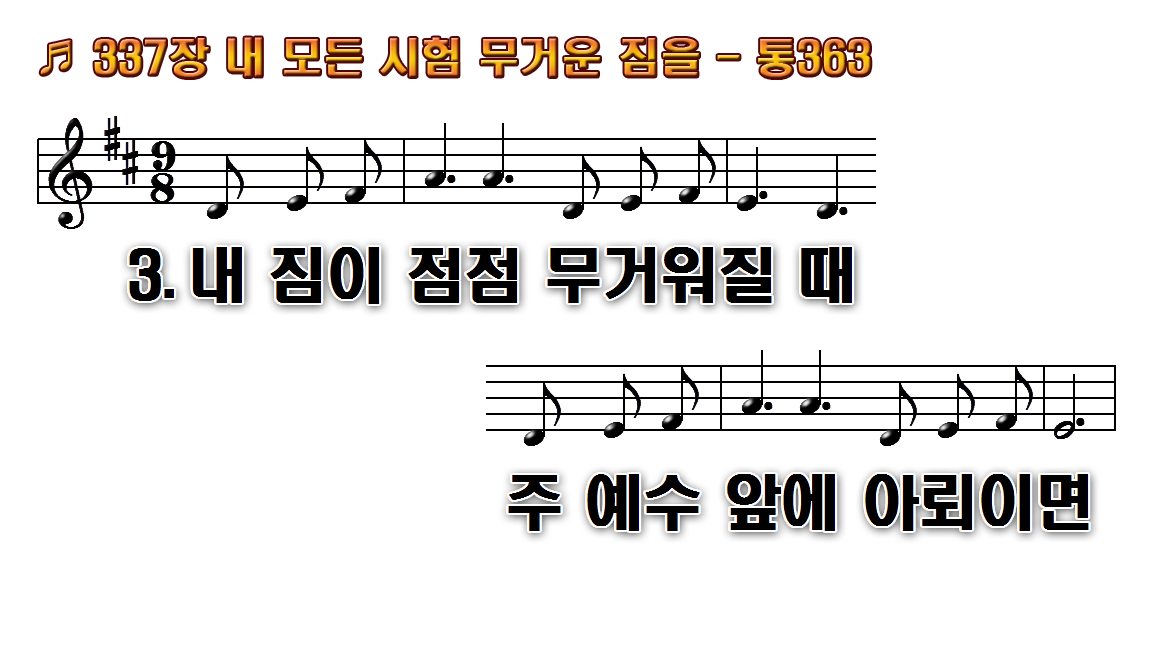 1.내 모든 시험 무거운
2.내 모든 괴롬 닥치는
3.내 짐이 점점 무거워질
4.마음의 시험 무서운
후.무거운 짐을 나 홀로
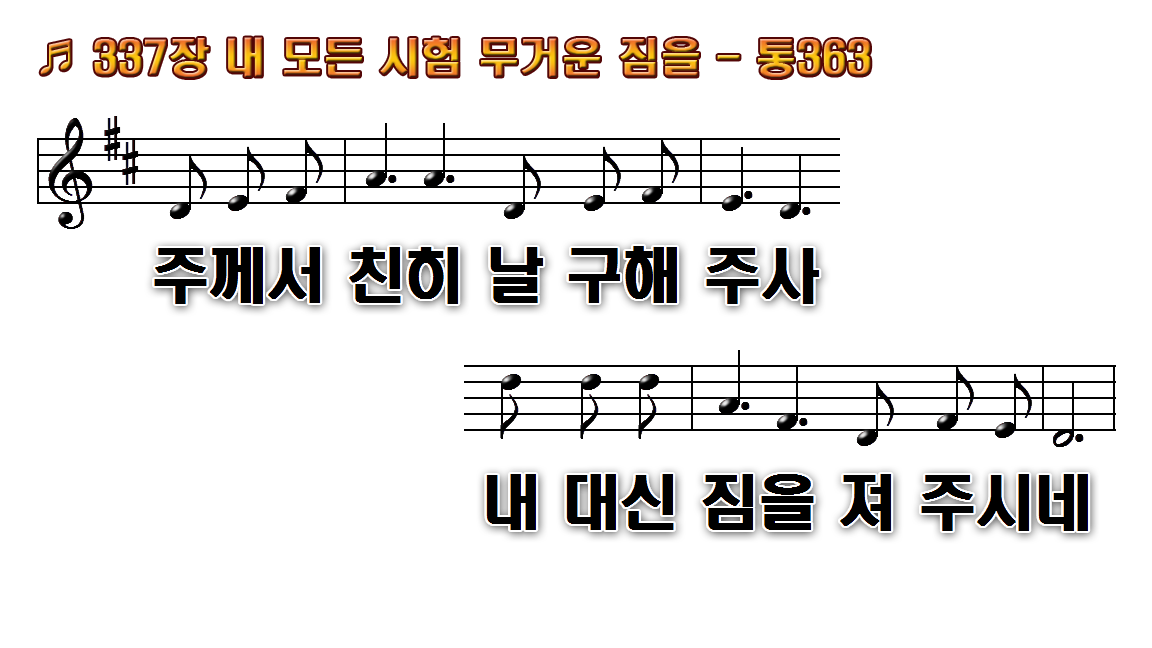 1.내 모든 시험 무거운
2.내 모든 괴롬 닥치는
3.내 짐이 점점 무거워질
4.마음의 시험 무서운
후.무거운 짐을 나 홀로
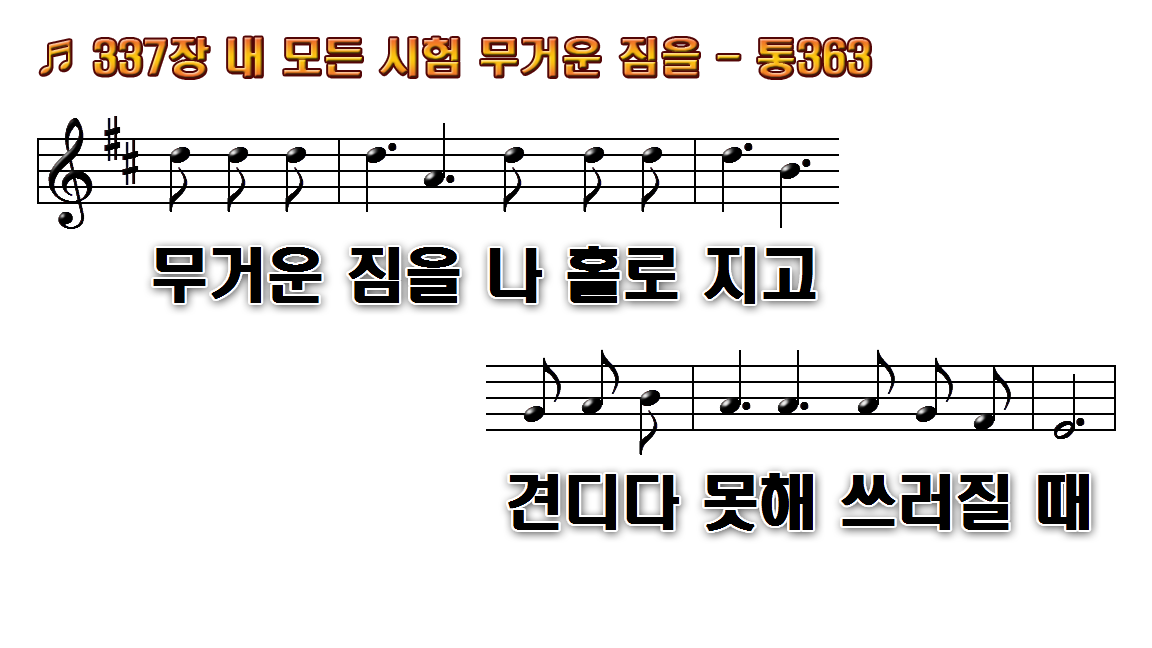 1.내 모든 시험 무거운
2.내 모든 괴롬 닥치는
3.내 짐이 점점 무거워질
4.마음의 시험 무서운
후.무거운 짐을 나 홀로
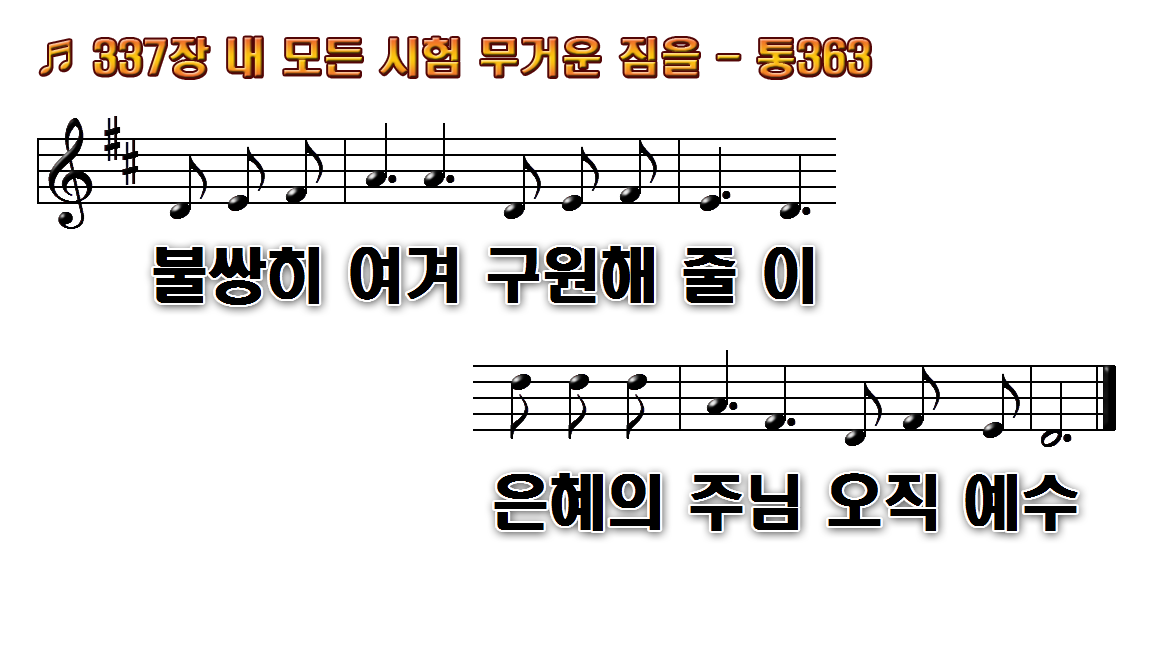 1.내 모든 시험 무거운
2.내 모든 괴롬 닥치는
3.내 짐이 점점 무거워질
4.마음의 시험 무서운
후.무거운 짐을 나 홀로
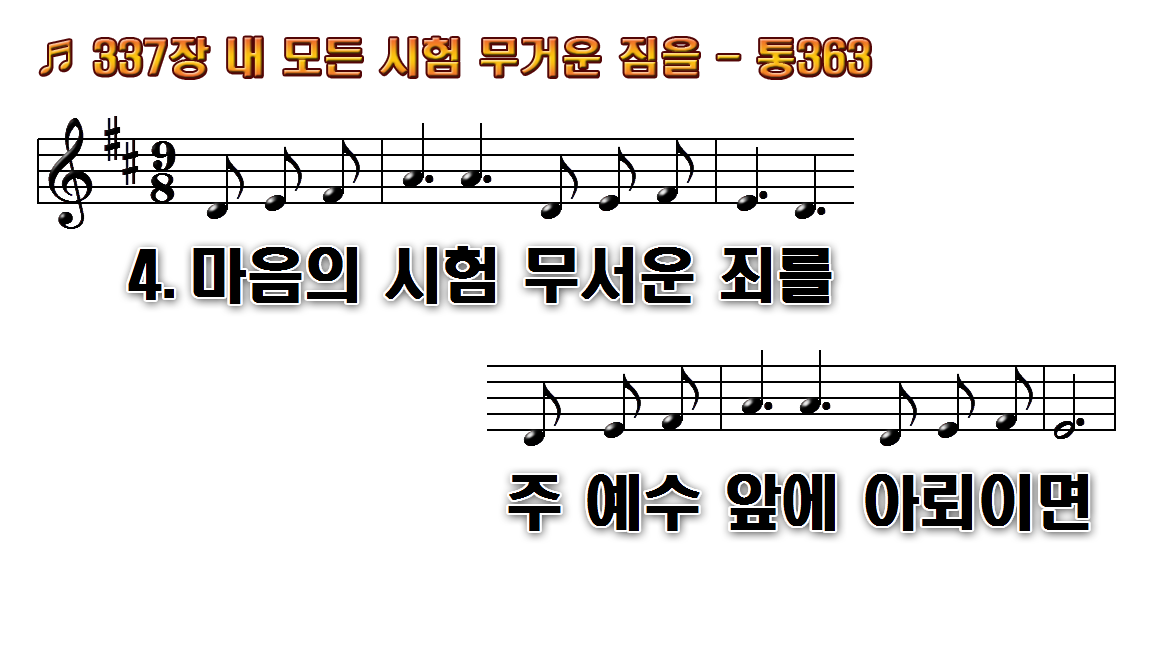 1.내 모든 시험 무거운
2.내 모든 괴롬 닥치는
3.내 짐이 점점 무거워질
4.마음의 시험 무서운
후.무거운 짐을 나 홀로
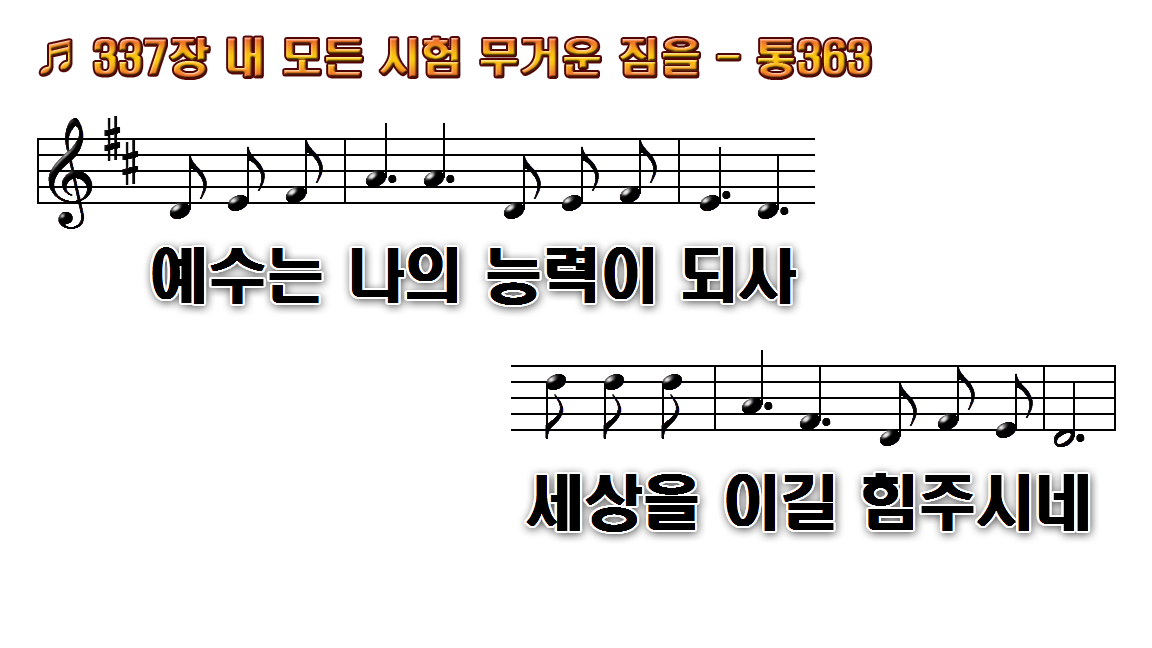 1.내 모든 시험 무거운
2.내 모든 괴롬 닥치는
3.내 짐이 점점 무거워질
4.마음의 시험 무서운
후.무거운 짐을 나 홀로
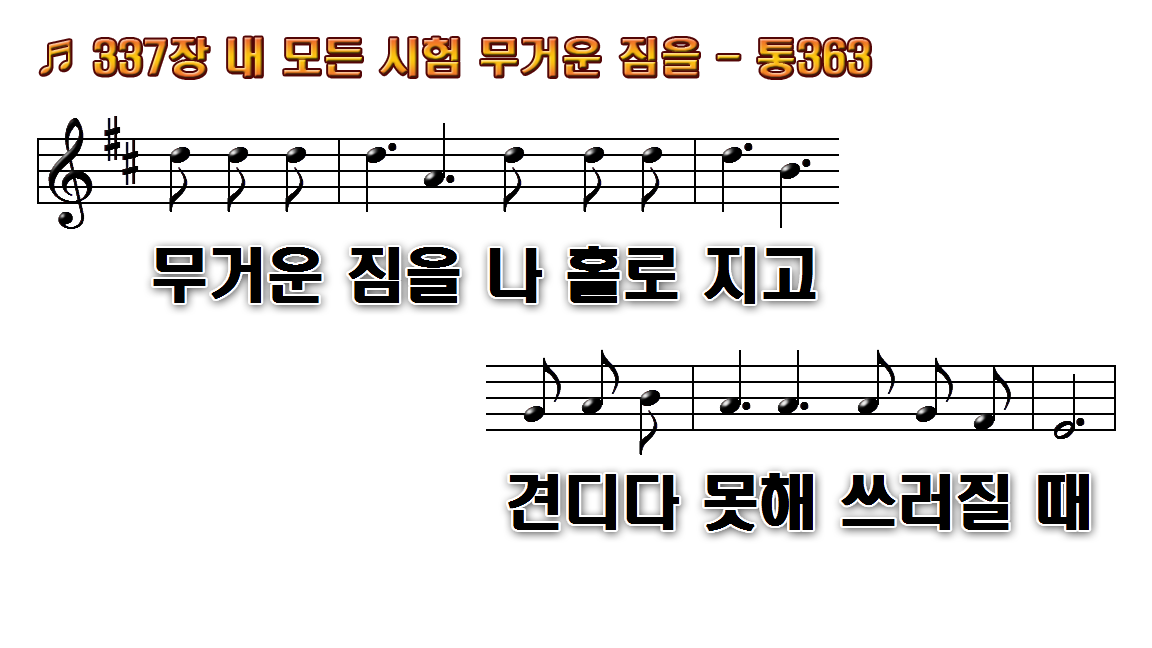 1.내 모든 시험 무거운
2.내 모든 괴롬 닥치는
3.내 짐이 점점 무거워질
4.마음의 시험 무서운
후.무거운 짐을 나 홀로
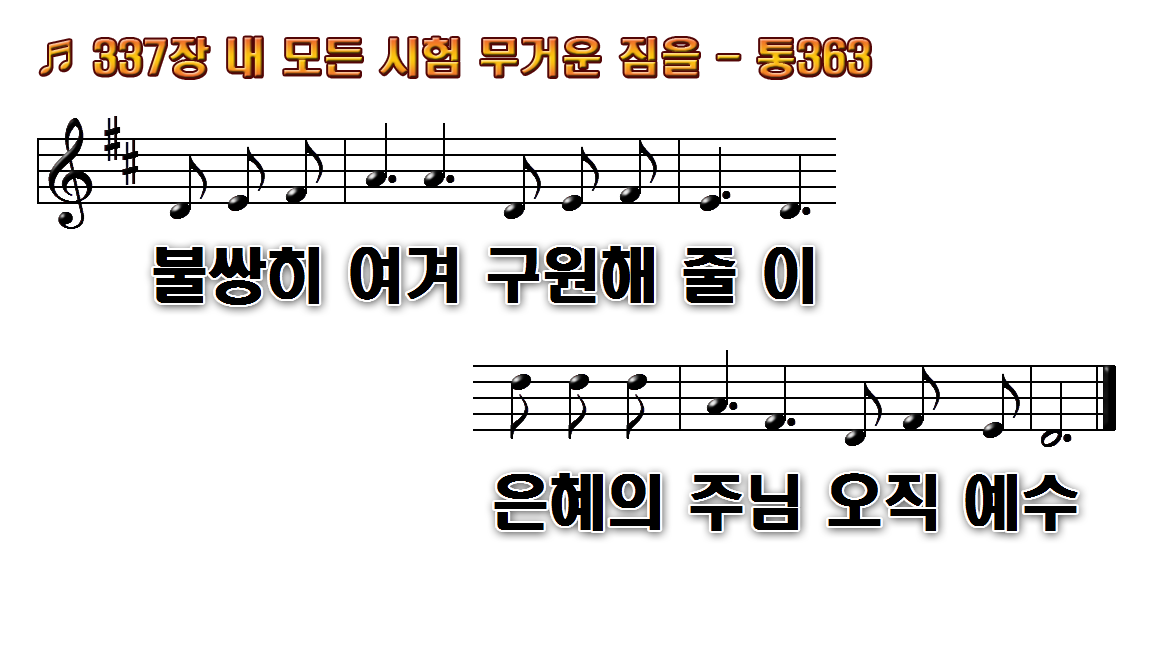 1.내 모든 시험 무거운
2.내 모든 괴롬 닥치는
3.내 짐이 점점 무거워질
4.마음의 시험 무서운
후.무거운 짐을 나 홀로